UWL FESTIVAL OF TEACHING AND LEARNING
The academic library’s contribution to creating employable graduates

Dr Janice Fernandes
Subject librarian - LCM
 & 
Anna Lazarczyk
Subject librarian - SHSS
INTRODUCTION
Employability – “set of skills, understandings and personal attributes that makes graduates more likely to gain employment and be successful in their chosen occupations…” (Yorke,  2006) 


“Education must build skills needed in 21st century workplaces, taking into account the changing nature of work …” (UNESCO, 2021)
OBJECTIVES OF THE STUDY
Reflection on skillsets needed by university graduates
How libraries strengthen employability skillsets
A model of embedded information literacy sessions across various levels 
Adding value to the profession of academic librarianship
LITERATURE REVIEW
“Work readiness should form a key part of the education system” (Grimes, 2019) 
“44% of young people leaving school, college or university were not work ready” (Grimes, 2018)
65% of children will ultimately end up working in completely new job types that don’t yet exist (World Economic Forum, 2016)
Research and using information stated as a necessary skill for gainful employment (CBI Framework, 2018)
How do we know what employers need?
What skills do employers want?
[Speaker Notes: Top 10 skills, creativity]
How do libraries provide employability skills?
“Information literacy is the ability to think critically and make balanced judgements about any information we find and use. It empowers us to reach and express informed views and to engage fully with society” (CILIP, 2018)
Digital skills are “a range of abilities to use digital devices, communication applications, and networks to access and manage information” (UNESCO, 2018)
“Employability skills development is most effective when embedded within the degree programme” (Wakeham, 2017)
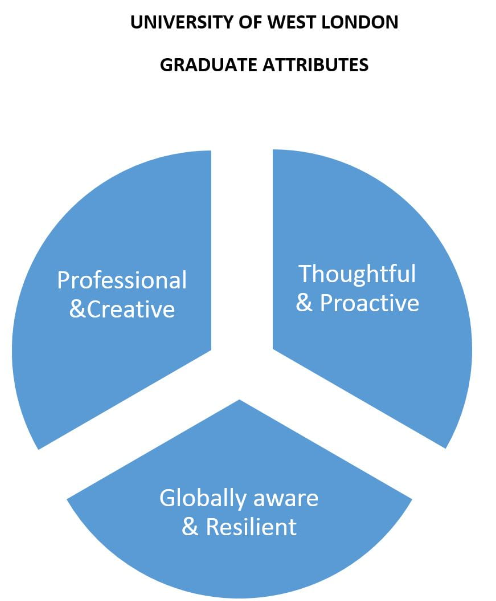 SCENARIO 1Academic Writing  and Digital Skills course (L3)
SCENARIO 2Library led projects and job placements  (L5)
SCENARIO 3Employability and Personal Branding course  (L6)
ROLE OF THE ACADEMIC LIBRARIAN
Academic integrity - Creating honest citizens
CHANGING ROLE OF LIBRARY PROFESSIONALS
Constant upskilling and reskilling
Gaining teaching qualifications
Adapting to new technologies and marketing techniques
Flexibility, confidence and resilience
CONCLUDING REMARKS
Librarians today stand at par with academicians in creating employable graduates and they should recognize their significance in the employability framework.

 
More university led embedded Information Literacy programmes are necessary in this information age. They will provide transferrable skills for lifelong learning.
REFERENCES
CBI (2018) CBI Skills Framework. Available at: https://www.cbi.org.uk/media/1914/cbi-skills-framework.pdf (Accessed: 3 May 2022).
CILIP (2018) CILIP Definition of Information Literacy 2018. Available at: https://www.cilip.org.uk/page/InformationLiteracydefinition (Accessed: 5 June 2022).
Grimes, A. (2019) Getting young people ‘work ready’. Available at: cbi_work-readiness.pdf (Accessed: 2 June 2022).
Yorke, M. (2006) Employability in higher education: what it is – what it is not, The Higher Education Academy/ESECT. Available at: https://www.ed.ac.uk/files/atoms/files/hea-learning-employability_series_one.pdf (Accessed: 15 May 2022).
UNESCO (2018) Digital skills critical for jobs and social inclusion. Available at: https://en.unesco.org/news/digital-skills-critical-jobs-and-social-inclusion (Accessed: 20 May 2022).
REFERENCES
UNESCO (2021) Reimagining our futures together: A new social contract for education. Available at: https://unesdoc.unesco.org/ark:/48223/pf0000379707 (Accessed: 7 June 2022).
Wakeham, W. (2017, February) ’Employability: Integral to the curriculum or an add-on?’ Keynote paper presented at the Higher Education Academy STEM Conference, Manchester, United Kingdom.
World Economic Forum (2016) The future of jobs: Employment, skills and workforce strategy for the Fourth Industrial Revolution. Available at: https://www3.weforum.org/docs/WEF_FOJ_Executive_Summary_Jobs.pdf (Accessed: 25 May 2022).